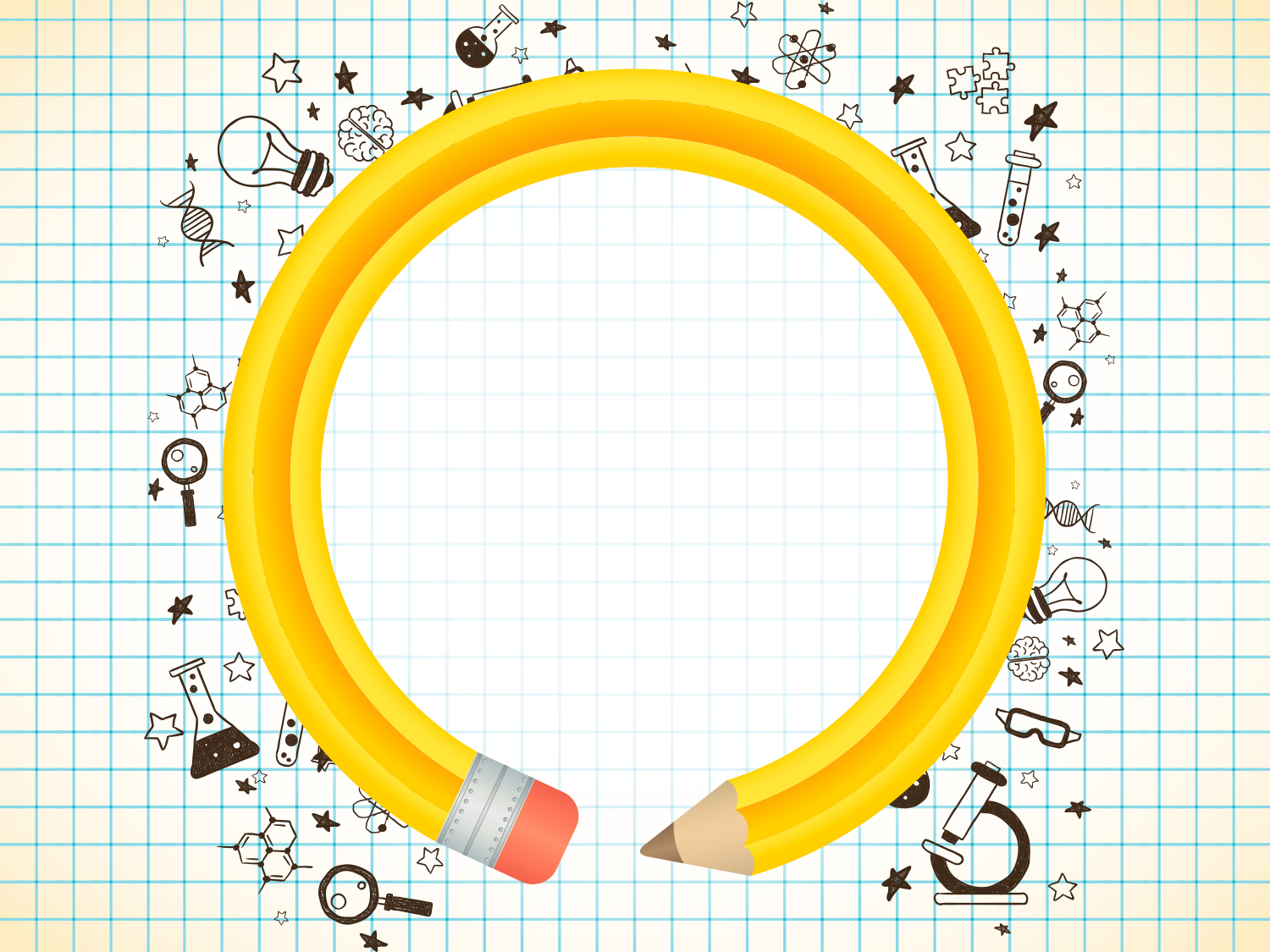 Авторська М.П.Гузика експериментальна спеціалізована загальноосвітня школа-комплекс  I-III ступенів
ПОРТФОЛІО
Кафедра математики,
 фізики та інформатики
Кафедра математики, фізики та інформатики
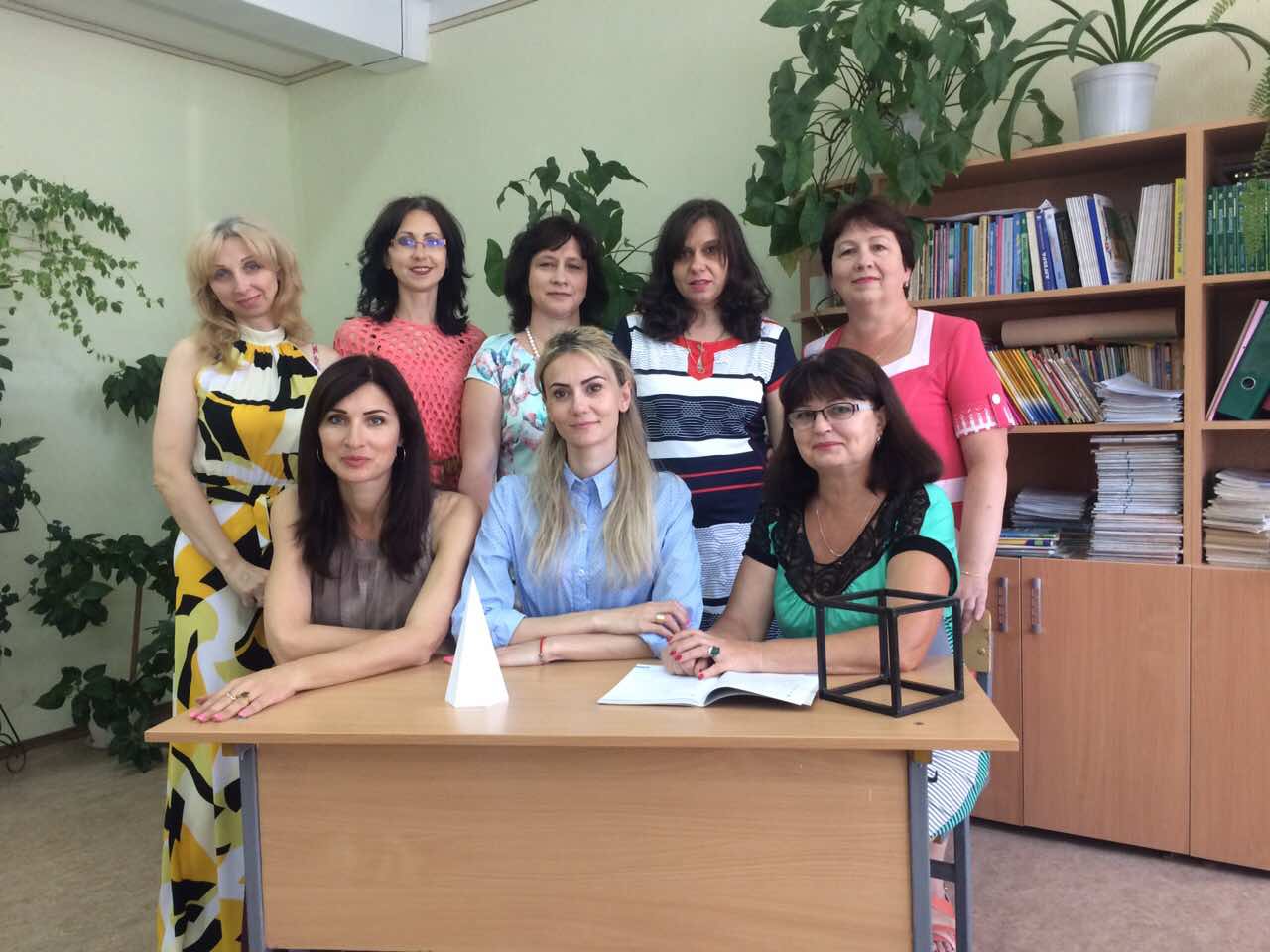 Науково-методична тема:
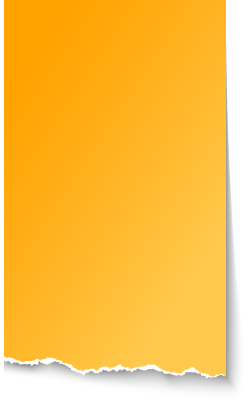 “Інноваційні підходи до науково-методичного і психолого-педагогічного забезпечення навчально-виховного процесу”

Продовження дослідно-експерименальну роботу за темами:

“Дидактико-методичне забезпечення персоніфікованого навчання за особистісно орієнтованою педагогічною системою М.П.Гузика” та “Тьюторська технологія як засіб реалізації принципу індивідуалізації в освіті”
Учитель математики
Учитель вищої категорії
Учитель-методист
Стаж – 28 років
Педагогічний склад кафедри
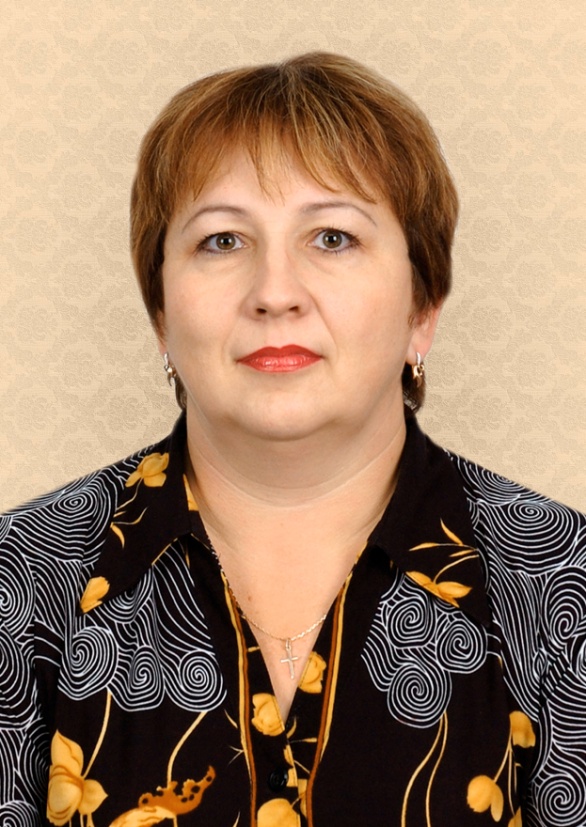 Шкарубська
Наталя Володимирівна
Педагогічне кредо:
Для життя в сучасному світі важливим вважаю формування математичного стилю мислення, який проявляється в певних розумових навичках
Учитель фізики
Учитель вищої категорії
Учитель-методист
Стаж – 26 роки
Педагогічний склад кафедри
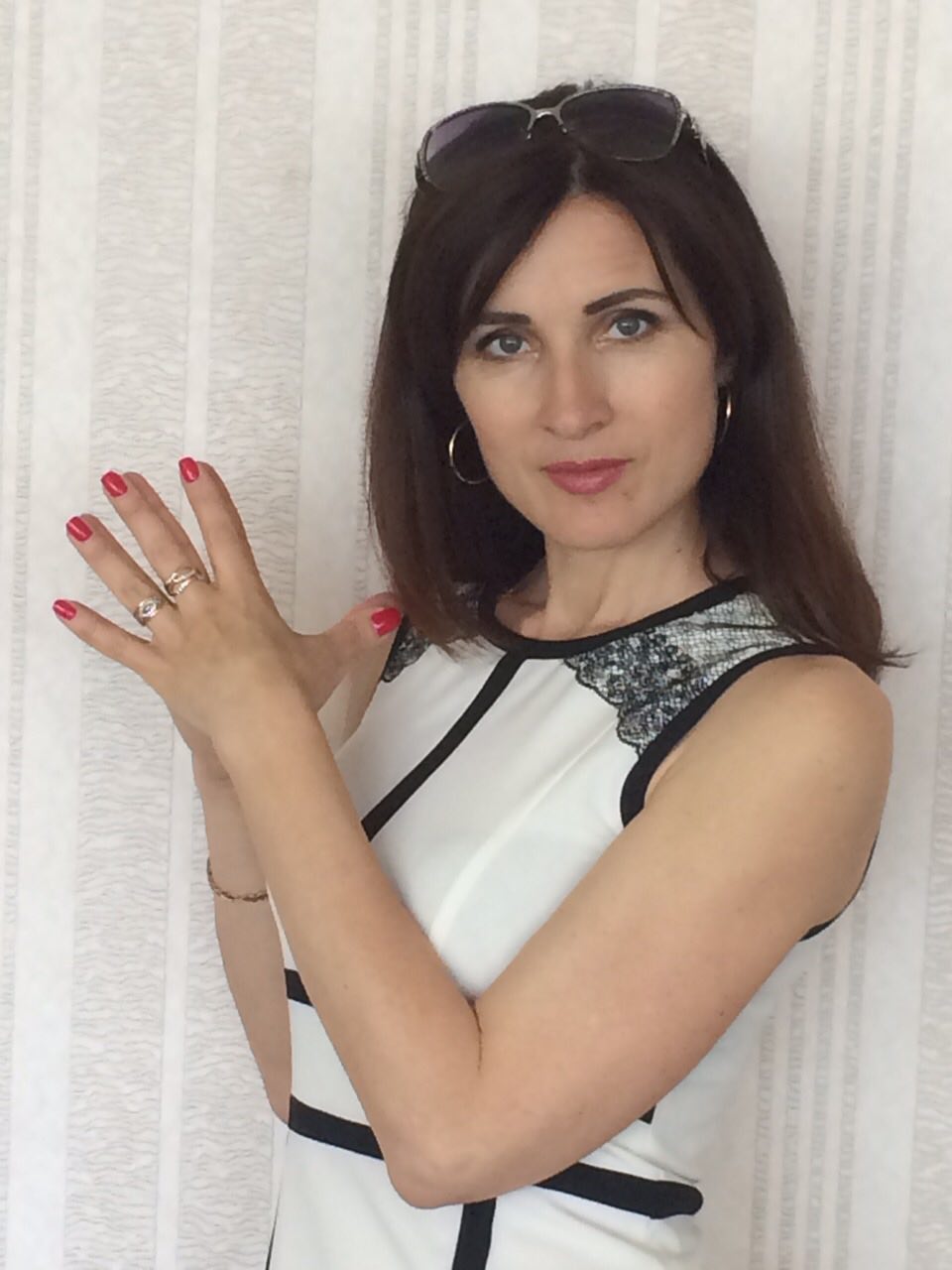 Бульба Алла Іванівна
Педагогічне кредо:
Обов'язок учителя підібрати ключик до серця і розуму учня, зацікавити своїм предметом і забезпечити конкурентно-здатними знаннями
Учитель інформатики
Магістр
Стаж – 1 рік
Педагогічний склад кафедри
Дубинянська
Наталія Сергіївна
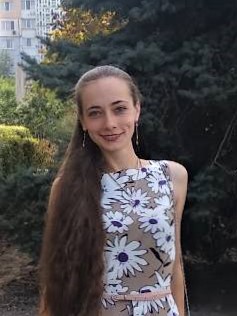 Педагогічне кредо:
З одних і тих же цеглин можна побудувати храм і сарай. Все залежить від зодчого.
Учитель математики
Учитель вищої категорії
Старший вчитель
Стаж – 27 років
Педагогічний склад кафедри
Забіла 
Ольга Володимирівна
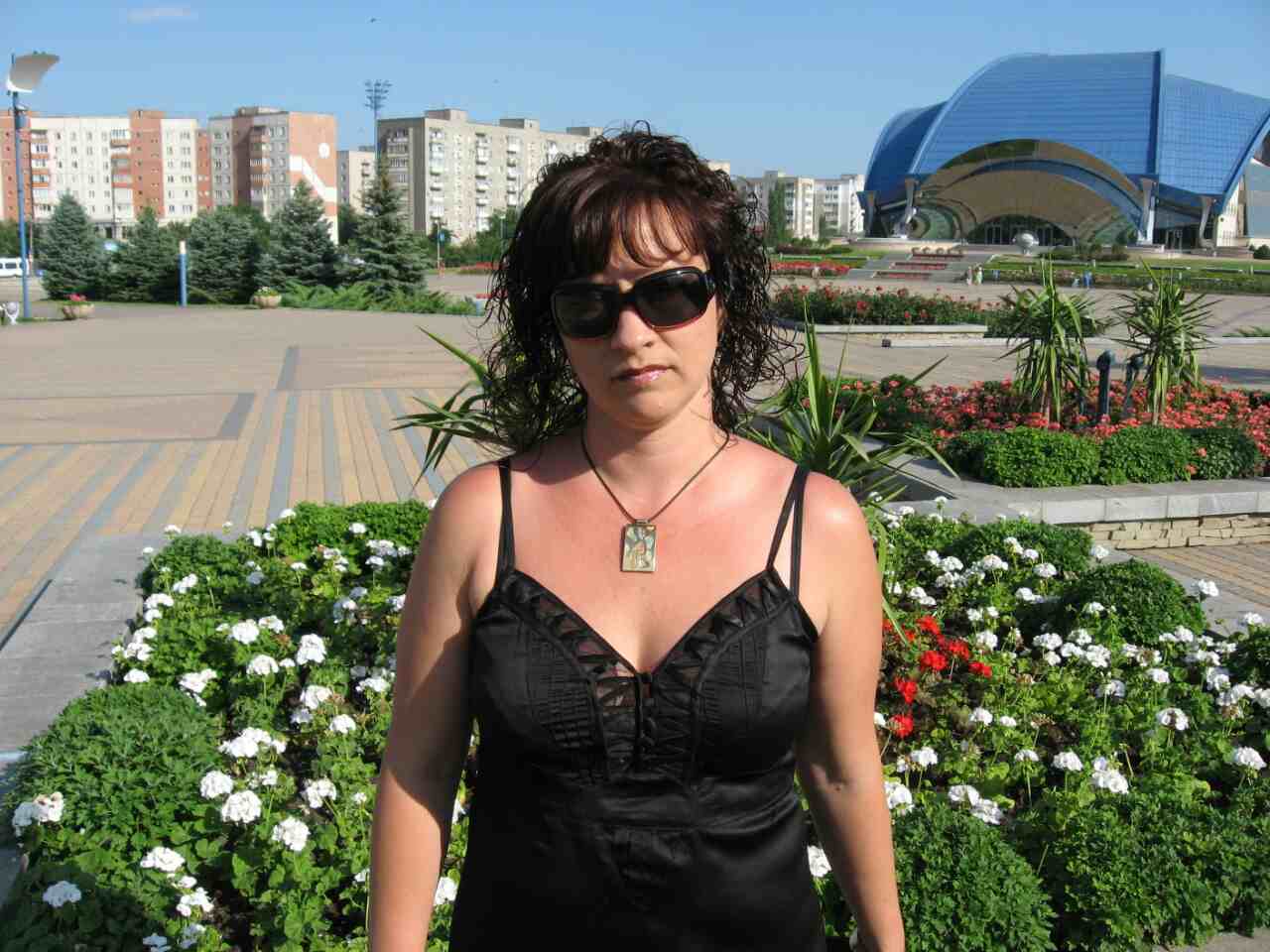 Педагогічне кредо:
Серце віддаю дітям
Учитель математики
Учитель вищої категорії
Учитель-методист
Стаж – 26 роки
Педагогічний склад кафедри
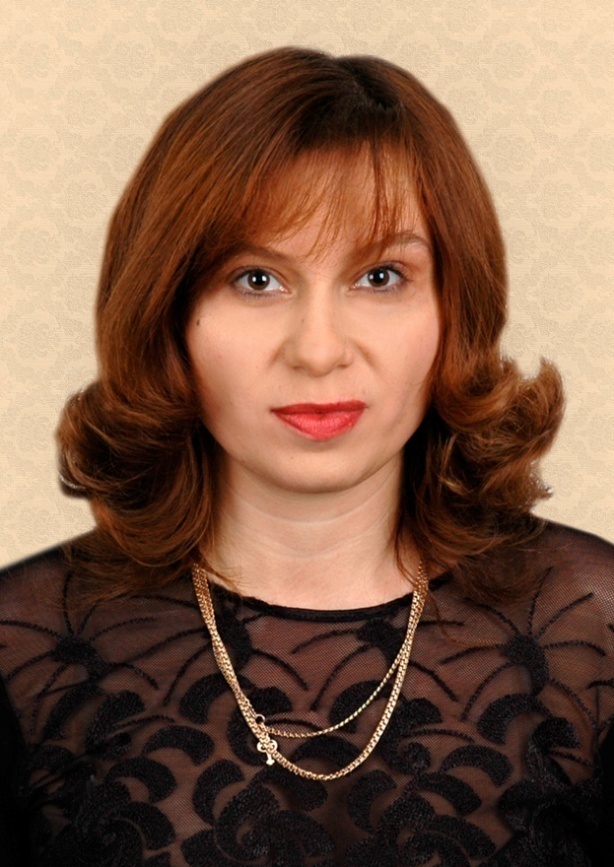 Кінда 
Тетяна Анатоліївна
Педагогічне кредо:
У кожній дитині є своя родзинка, вчителю необхідно знайти її і створити всі умови для розвитку кожного учня
Учитель математики
Учитель вищої категорії
Учитель-методист
Стаж – 44 роки
Педагогічний склад кафедри
Лосєва
Марія Петрівна
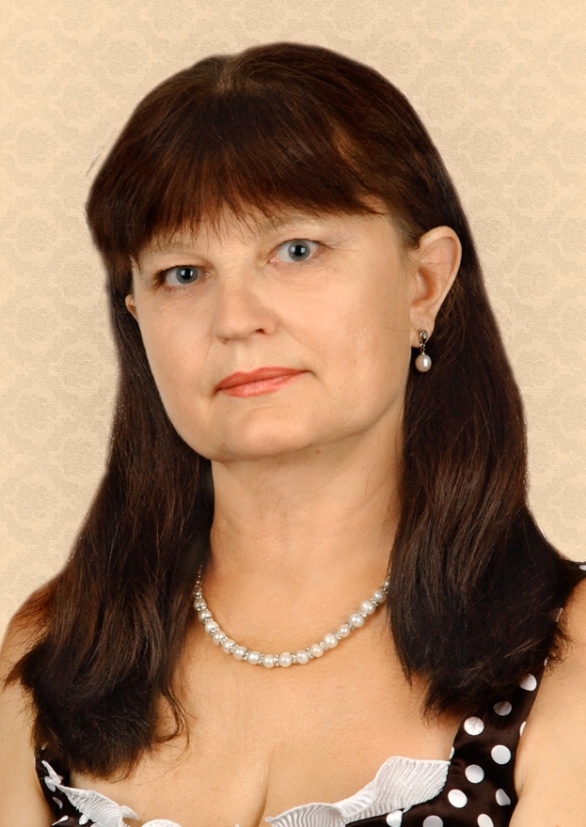 Педагогічне кредо:
Справжній учитель той, хто здатний спуститися з висот своїх знань до незнання учня і разом з ним здійснити сходження
Учитель фізики та астрономії
Учитель першої категорії
Стаж – 13 років
Педагогічний склад кафедри
Пилипко
Олена Володимирівна
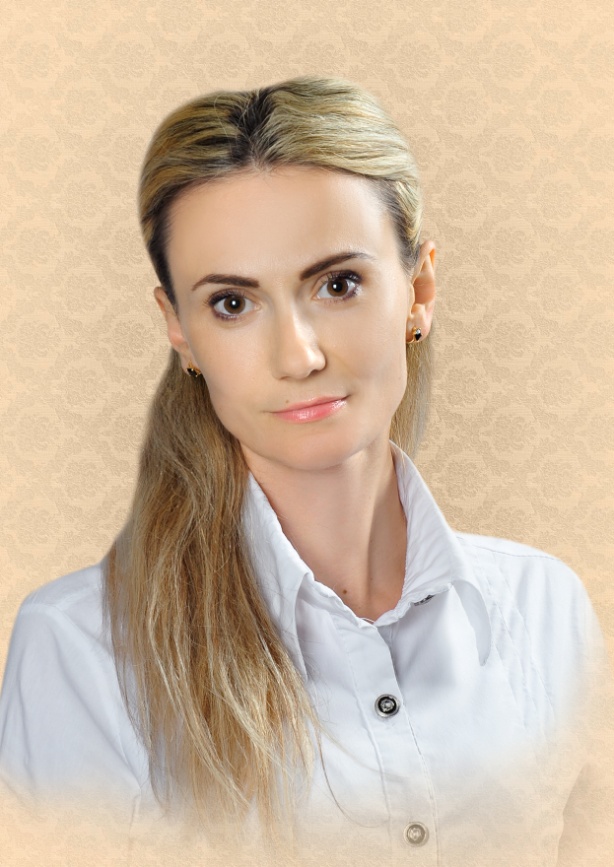 Педагогічне кредо:
Творити, пробувати, шукати і розвиватися
Мета і завдання кафедри математики, фізики та інформатики
Забезпечити у новому обсязі засвоєння знань, умінь та навичок з математики, фізики, інформатики відповідно до вимог базових програм міністерства освіти України.
1
2
Постійно працювати у напрямку підвищення якості знань, умінь, навичок та успішності учнів з предметів природничого циклу, математики, інформатики.
3
Сформувати команди учнів з математики, фізики, інформатики для участі в предметних олімпіадах міського і обласного рівнів.
4
Активізувати методичну роботу на кафедрі щодо обміну досвідом, опрацьовувати сучасну методичну періодику, брати участь у шкільних методичних семінарах.
Працювати над удосконаленням методики проведення уроків внутрішньо предметного і міжпредметного узагальнення за комбінованою системою М. П. Гузика.
5
6
Забезпечити більш якісну підготовку учнів 9-11 класів до ДПА та ЗНО.
7
Удосконалювати профільне навчання учнів 10-11 класів з предметів кафедри.
Організація роботи з самоосвіти
Використання сучасних технологій у структурі  
уроку як один із шляхів підвищених якості знань 
учнів
Шкарубська Наталя Володимирівна
Ефективність використання завдань с 
параметрами в класах природничого напрямку.
Забіла Ольга Володимирівна
Ефективність використання методу проектів 
на уроках інформатики для розвитку творчої 
особливості учня .
Дубинянська Наталія Сергіївна
Організація роботи з самоосвіти
Ефективність виконання вправ з теорії 
Ймовірностей у процесі вивчення математики
Лосєва Марія Петрівна
Розвиток творчих задатків учнів у процесі
підготовки до олімпіади
Кінда Тетяна Анатоліївна
Дослідницька робота учнів та розвиток 
критичного мислення на уроках фізики учнів 
8 класа
Бульба Алла Іванівна
Реалізація творчих задатків учнів за допомогою
метода проектів на уроках фізики у 8 класі
Пилипко Олена Володимирівна
Результативність роботи кафедри 
за 2018-2019 навчальний рік
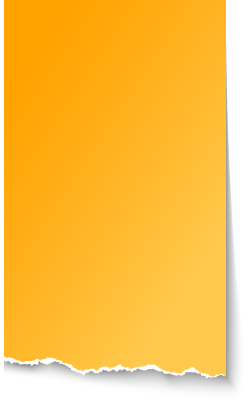 Олімпійські досягнення.

Міські олімпіади:
Астрономія – 3 місця
Інформаційні технології – 3
Фізика – 5
Математика – 6
Обласні олімпіади:
Фізика – 3 місця
Результативність роботи кафедри 
за 2016-2017 навчальний рік
II. Участь у конкурсах

Міжнародний математичний конкурс
                        “КЕНГУРУ”
                110 учасників
     Конкурс «Олімпус» з фізики
   			      22 учасника
Конкурс «I Talent» з інформатики 
			       4 учасника
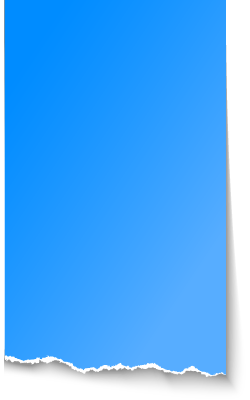 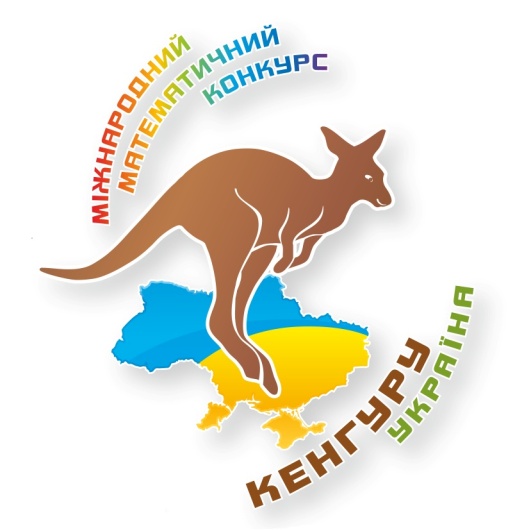 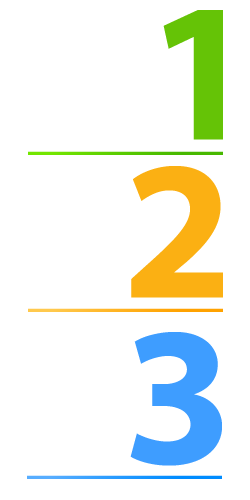 Методична робота
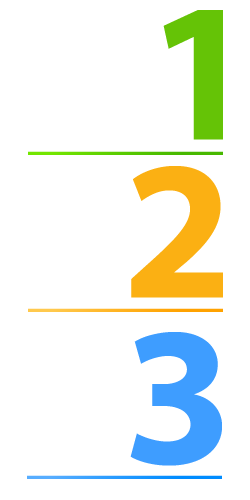 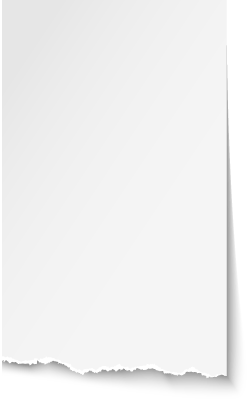 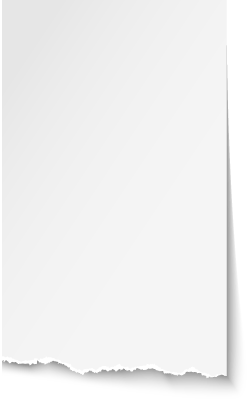 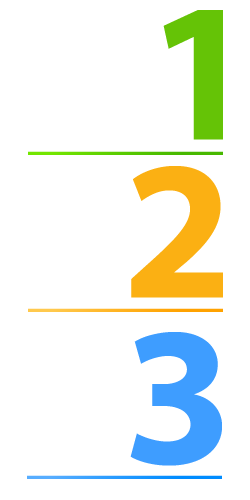 Участь у міжнародному україно-австрійському проекті
“Кооперативне навчання”
Шкільний семінар
“Неформальні підходи у патріотичному вихованні учнів”
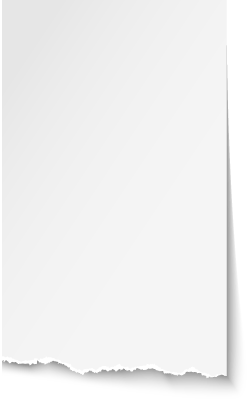 Міський семінар
“Впровадження оптимальних умов для розвитку здібностей обдарованих учнів”
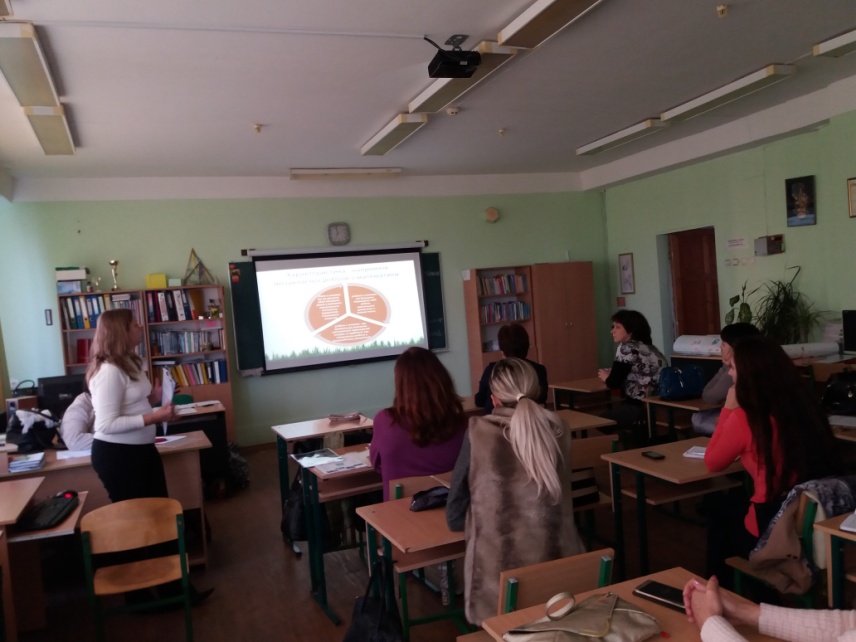 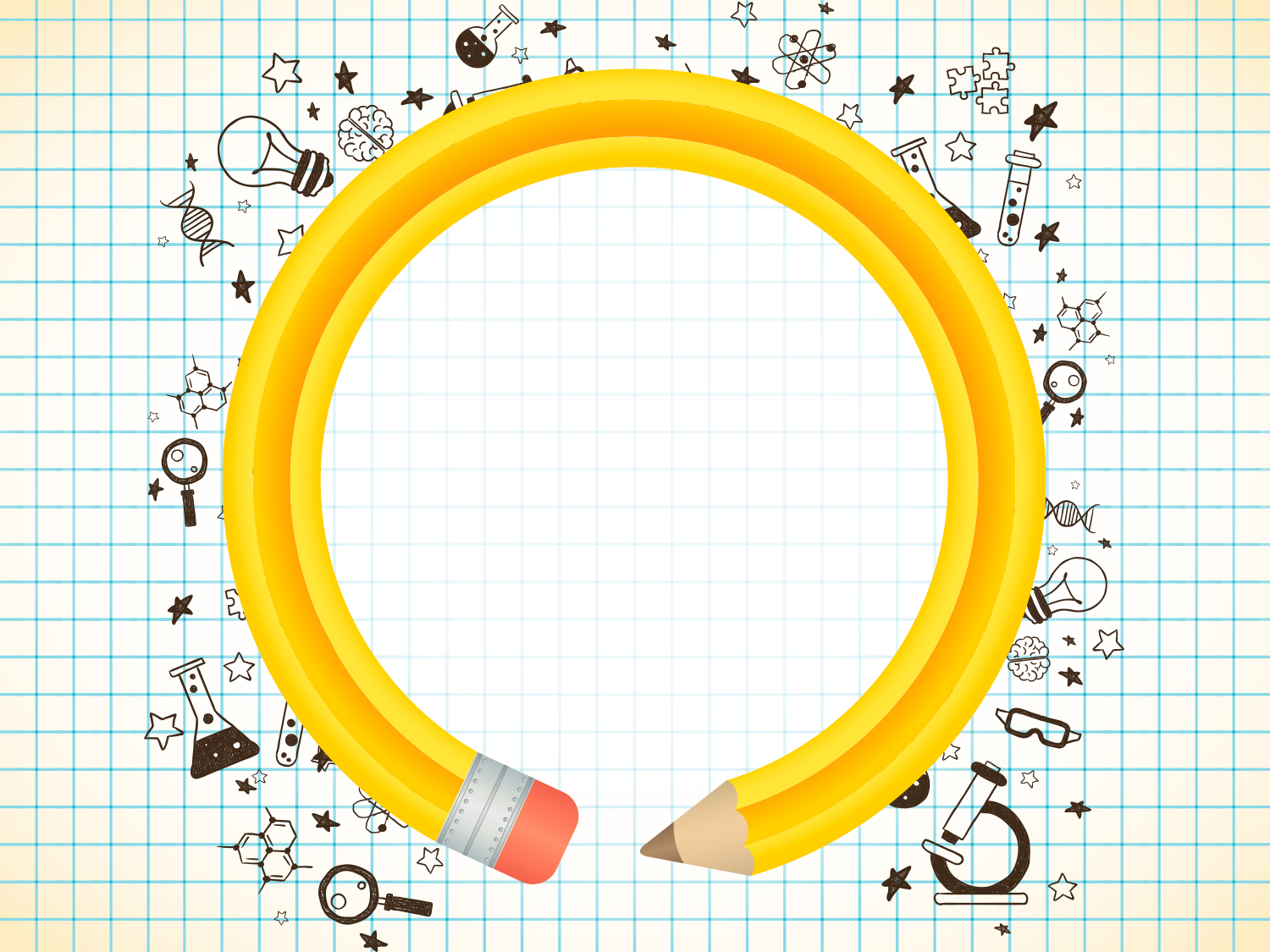 Дати дітям радість праці,
Радість успіху  у навчанні,
Здобути в їхніх серцях почуття гордості,
Власної гідності – це перша заповідь  виховання.
Успіх  у навчанні – єдине джерело 
Внутрішніх сил дитини, 
 які породжують енергію для 
Переборення труднощів, бажання вчитися.

В.О. Сухомлинський